Check out thisMRC STTRONGGrant Recipient
Insert Awardee Name

Insert Project Title
Insert Awardee 
Photo Here
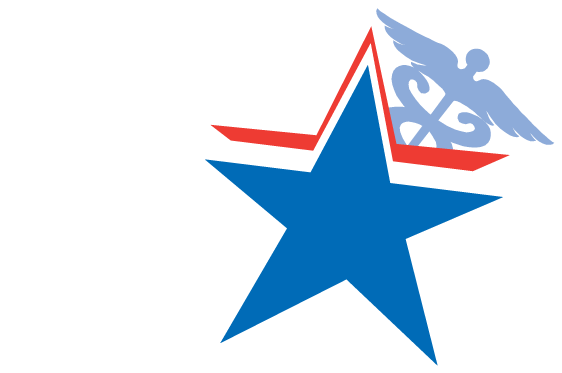 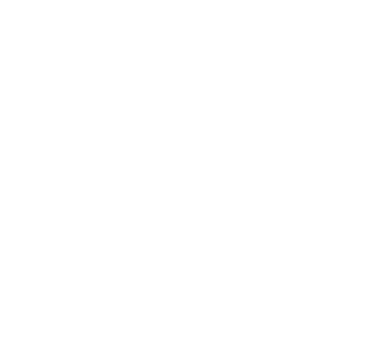 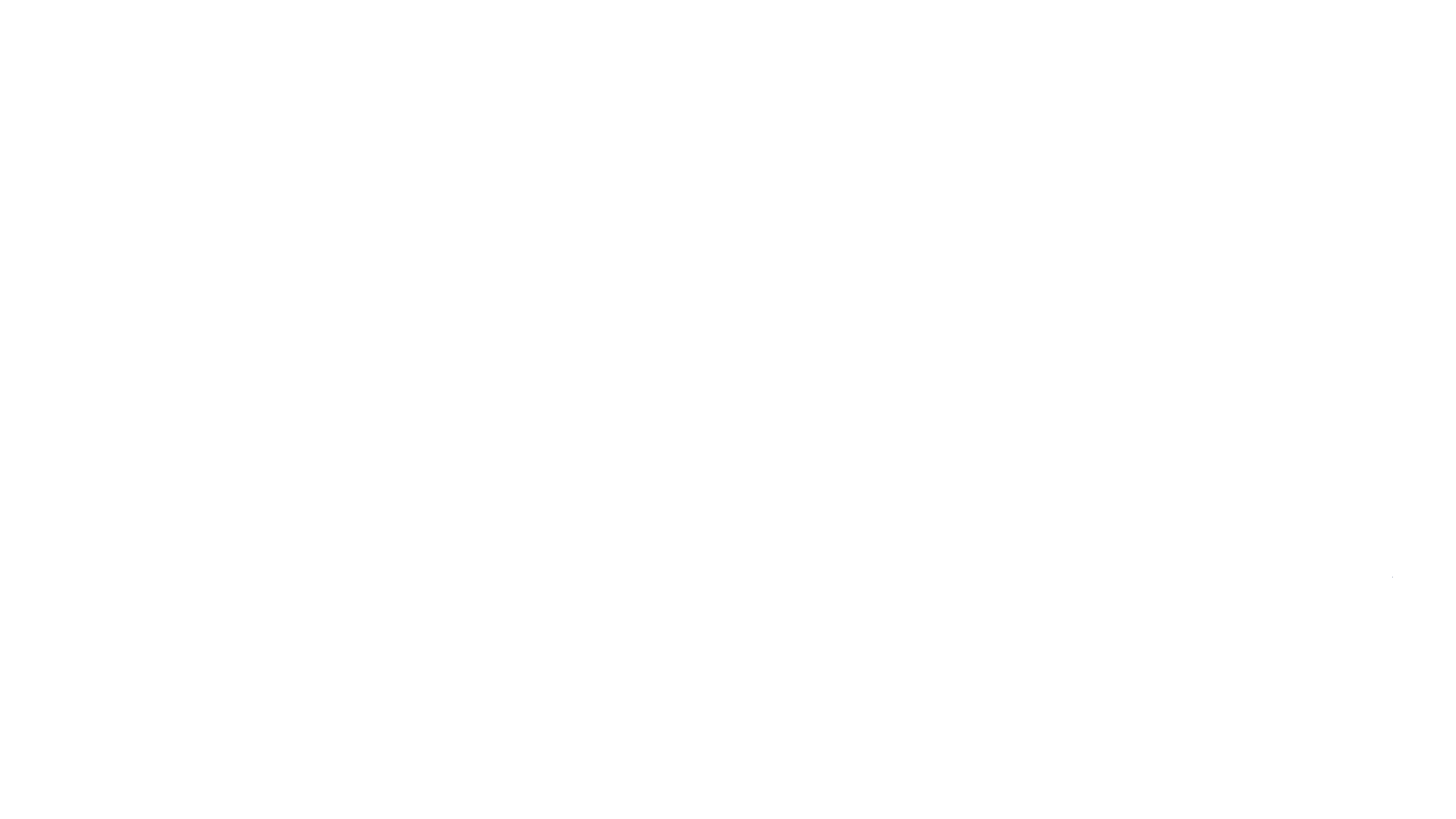